СТЕЧАЈНА МАСА НАКОН ЗАКЉУЧЕЊА СТЕЧАЈНОГ ПОСТУПКА
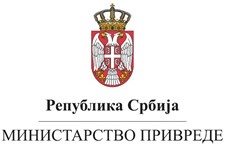 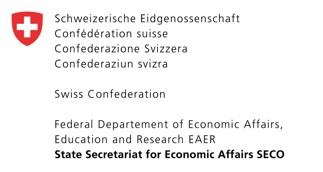 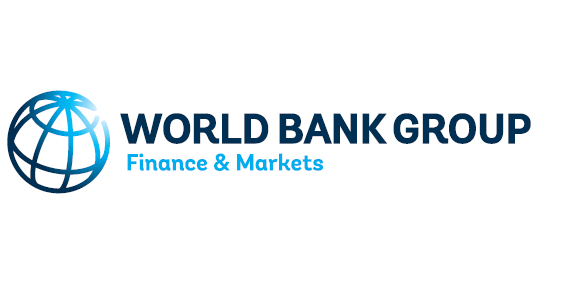 Нормативни оквир
-Закон о стечајном поступку („Службени гласник РС“, br. 84/04 i 85/05) 
-Закон о стечају („Службени гласник РС бр.  104/2009, 99/2011 - др. Закон, 71/2012 – одлука  УС, 83/2014, 113/2017, 44/2018 i 95/2018)
-Уредба о садржини, начину уписа и вођења регистра стечајних маса („Сл. Гласник РС број 4/2010)
Стечајна маса по закључењу стечајног поступка према одредбама  Закона о стечајном поступку
-стечајна маса се није регистровала
-стечајни управник се може овластити за вођење парница а све због континуитета процесне легитимације
СТЕЧАЈНА МАСА НАКОН ЗАКЉУЧЕЊА СТЕЧАЈНОГ ПОСТУПКА У СКЛАДУ СА ЗАКОНОМ О СТЕЧАЈУ
-Одредбом члана 148. прописано је шта чини стечајну масу по закључењу стечајног поступка, регистрацију и поступање са стечајном масом
-стечајну масу након закључења стечајног поступка могу да чине само незавршене парнице и резервисана средства за повериоце оспорених потраживања
-стечајна маса се региструје код Агенције за привредне регистре у складу са Уредбом о садржини, начину вођења регистра стечајних маса
-за заступника стечајне масе именује се стечајни управник, претходно именован у стечајном поступку или ако исти више не испуњава услове мора се именовати лиценцирани стечајни управник са листе активних стечајних управника за подручје надлежног суда
СТАТУС ПОВЕРИЛАЧКИХ ОРГАНА
-Престају овлашћења поверилачких органа јер реално нема имовине која би била предмет уновчења ради намирења поверилаца, већ само резервисана средства за парнице у току
-Ово произилази из законски прописаног начина окончања поступка након завршених парница
-Уколико се парнице окончају у корист поверилаца оспорених потраживања стечајни управник врши исплату потраживања повериоцима у складу са решењем о главној деоби
-Уколико се парнице окончају у корист стечајног дужника, стечајни управник поступа у складу са одредбама о накнадној деоби, које прописују да се деоба врши у складу са законом осим у делу који се односи на права и обавезе поверилачких органа
СТАТУС СТЕЧАЈНОГ УПРАВНИКА
НАГРАДЕ И НАКНАДЕ 
-Стечајни управник као заступник стечајне масе има сва права и дужности према Закону о стечају
-Закон је прописао да у случају када се парнице окончају у корист стечајног дужника, поступак деобе средства остварених из парница, спроводи се по правилима накнадне деобе
-Ставом 5. члана 149. Закона о стечају прописано је да стечајни управник има право на награду за рад  у случају продаје и намирења поверилаца из остварених средстава
-Законом није посебно прописано право стечајног управника на награду за рад у случају када се парнице окончају  у корист повериоца оспореног потраживања.
ОКОНЧАЊЕ ПОСТУПКА У ОДНОСУ НА СТЕЧАЈНУ МАСУ НАКОН ЗАКЉУЧЕЊА СТЕЧАЈНОГ ПОСТУПКА
-У случају да се увећа стечајна маса средствима која су резервисана по основу парница, нема места одржавања завршног рочишта, јер се новац дели по правилима накнадне деобе
-Стечајни управник је дужан да достави допунски завршни извештај о којем стечајни судија може ван рочишта да разматра и да одреди награду за рад и накнаду трошкова у складу са Правилником о основама и мерилима за одређивање награде за рад и накнаде трошкова стечајних управника
-У случају када су парнице окончане у корист поверилаца оспорених потраживања стечајни управник има обавезу да средства исплати повериоцима у складу са решењем о главној деоби и о томе достави обавештење стечајном судији
-из свега се може закључити да суд не доноси посебно решење којим закључује поступак у односу на стечајну масу која је формирана у складу са одредбом члана 148. став 2.3.4.5.6 Закона о стечају
-Уредбом о садржини, начину уписа и вођења Регистра стечајним маса, чланом 9. прописано је да се уз регистрацину пријаву брисања из регистра стечајне масе из члана 1. ст.2 тачка 2. прилаже изјава стечајног управника дата под материјалном и кривичном одговорношћу о окончању свих послова из решења о закључењу стечајног поступка, укључујући и окончање намирења поверилаца у скалду са законом којим се уређује стечајн
РЕЗИМЕ
-Стечајна маса након закључења стечајног поступка у складу са чланом 148. Закона о стечају формира се искључиво и једино ако је уновчена целокупна имовина стечајног дужника али постоје парнице које су у току.
-Стечајни управник се именује за заступника стечајне масе решењем о закључењу стечајног поступка
-Решењем о закључењу стечајног поступка потребно је навести све парнице које су у току
-Решењем о закључењу стечајног поступка констатовати резервацију средства
-Стечајна маса се региструје код Агенције за привредне регистре
-Уколико се парнице окончају у корист поверилаца оспорених потраживања, стечајни управник врши исплату потраживања поверицу у
у складу са решењем о главној деоби.
-Уколико се парнице окончају у корист стечајног дужника, стечајни управник поступа у складу са одредбама које регулишу и уређују поступак спровођења накнадне деобе
-Закон не прописује посебно закључење поступка стечаја у односу на стечајну масу формирану у складу са одредбом члана 148 Закона о стечају, али примењујући остале одредбе Закона о стечају, поступак стечаја се мора окончати на један од начина предвиђених Законом, у овом случају, када стечајни управник достави допунски завршни рачун, заказује се завршно рочиште које се одржава у складу са одредбама члана 145. Закона о стечају и на којем се доноси решење о закључењу стечаја над стечајном масом